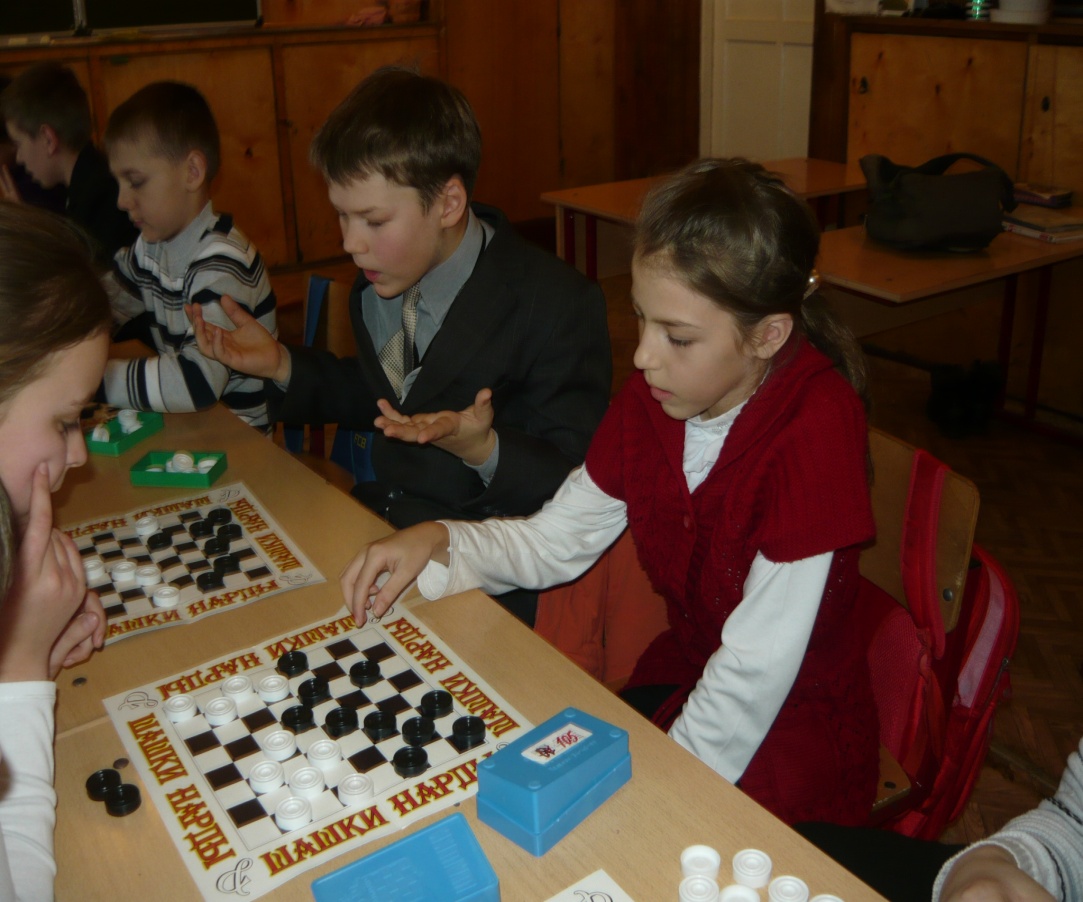 Шашечная игра — мать шахматной. И достойная мать! (Эммануил Ласкер)
4-Б
Шашечный турнир
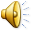 Игра — это забава, но лишь до тех пор, пока ты не захотел выигрывать.
Чтобы быть непобедимым необязательно всегда выигрывать, достаточно никогда не сдаваться.
Помни, что вернуть сделанный ход ты не можешь, но зато имеешь полное право дважды подумать, прежде чем ходить. И если ты не воспользуешься этим правом, то обязательно проиграешь.
Хороший игрок проигрывает без оправданий, выигрывает с благодарностью и соглашается на ничью с улыбкой.
Своим успехом в игре ты обязан не только себе самому, но и всем противникам, с которыми когда-либо садился за доску. Это они научили тебя побеждать.